Score Improvement Distribution When Using Sketch Recognition Software (Mechanix) as a Tutor:  Assessment of a High School Classroom Pilot
Texas A&M University Computer Science & Engineering
Sketch Recognition Lab (SRL)
Lovejoy High School
Randy Brooks      Jung-in Koh      Seth Polsley      Tracy Hammond
March 31, 2016
Mechanix – High School Pilot
Research Team
Randy Brooks – Lovejoy High School & TAMU RET
23 years in Telecom
6th year at Lovejoy High
2nd year instructing PLTW – PoE (Principles of Engineering)
Vision for quality, engaging online courses
TCEA presenter 2014/2015 regarding Flipped and Online courses
PLTW State and National Convention presenter on Mechanix in 2016
Jung-in Koh – TAMU CS&E Graduate Student
Seth Polsley – TAMU CS&E Graduate Student
Tracy Hammond
TAMU CS&E Associate Professor
TAMU SRL (Sketch Recognition Lab) Director
Mechanix – High School Pilot
Texas A&M E3 Program
Enrichment Experiences in Engineering
TAMU SRL engaged two Physics instructors and one PLTW Principles of Engineering and PreCalculus instructor.
Two weeks of full immersion in Professor-driven study opportunity.
Participant task was to evaluate Mechanix from a high school skill support perspective, build practices to implement in high school classrooms, and implement Mechanix.
The E3 Program extends the research work to include development of a lesson plan related to the research.
Mechanix – High School Pilot
The Environment
PLTW Principles of Engineering classroom at Lovejoy High School.
Problem-solving skills learned through truss analysis are a foundational element of the course (exit skill).
Scaffolding begins with vector and free-body diagram analysis.
Students range from 9th grade (concurrent Geometry) to 12th grade (concurrent Calculus)
31 students chose to participate.
Mechanix – High School Pilot
The Research Questions
Does working practice problems using Mechanix ‘raise the base’ of class knowledge base by proving more helpful to the students historically scoring lower in their Math courses?
Can Mechanix operate autonomously as an effective online tutor providing constructive feedback commensurate with a live tutor?
Is Mechanix a viable offering as a template for flipped classroom tools, replicating the instructor-student feedback loop in the digital space, and thereby ‘leveling’ the class with limited instructor interaction?
Mechanix – High School Pilot
Previous Mechanix Implementation Findings
Mechanix design based on LADDER, a generic sketching program language.
Study involving first year TAMU engineering students identified that, though limited improvement in knowledge during the initial Mechanix practice, subsequent practices reflected significant success.
Intelligent Tutoring System objectives:
Flexible
Intuitive
Relevant
Mechanix – High School Pilot
Deployment Timeline
Day 1  -  Introduce analysis of vectors, free-body diagrams, and trusses via traditional PowerPoint-supported lecture.
Day 1  -  Assign 4 practice problems to complete in 5 days.
Day 6  -  Students complete a 4 question pre-quiz.
Day 6  -  Introduce Mechanix and assign 8 analysis problems to complete in 6 days either with pencil and paper or Mechanix.
Day 12  -  Students complete a 4 question post-quiz.
Mechanix – High School Pilot
Deployment Strategy
An accurate sketch is a key element of a successful engineering analysis, so the first item that Mechanix looks for is a compliant sketch from the student.
The initial problems provided significant scaffolding in the question section thereby acting as both a follow-up lesson on the logic and a tutorial on the use of Mechanix.
The instructor structures the practices based on the results of the pre-quiz.
Next we will view a screen capture of Mechanix in operation.
Mechanix – High School Pilot
Mechanix – High School Pilot
Mechanix – High School Pilot
Mechanix – High School Pilot
Mechanix – High School Pilot
Results Analysis
Generally, the historically ‘A-level’ math students improved the most.
Many students in the ‘A-level’ grouping were advanced 9th and 10th graders.  As the concepts were new to them, they performed poorly on the initial assessment, yet made connections during the subsequent week of practice in Mechanix.
The ‘B-level’ students consisted largely of 11th and 12th graders that had completed Physics and PreCalculus courses, so they began the exercise with some pre-knowledge of the concept upon which they built.
All students used mice.  Sketch recognition improvement is expected when engaging pen and touch technology.
Mechanix – High School Pilot
Conclusion
The Mechanix process driven algorithm generates learning of both truss analysis concepts and problem-solving skills.
Mechanix proves very adaptable to addressing the vector and free-body diagram analysis addressed in the high school environment.
Mechanix showed great flexibility regarding an instructor’s need to design challenges with a specific curriculum goal or concept to address.
Once embraced by the students, Mechanix shows significant potential for empowering high school students to master STEM concepts.
Mechanix – High School Pilot
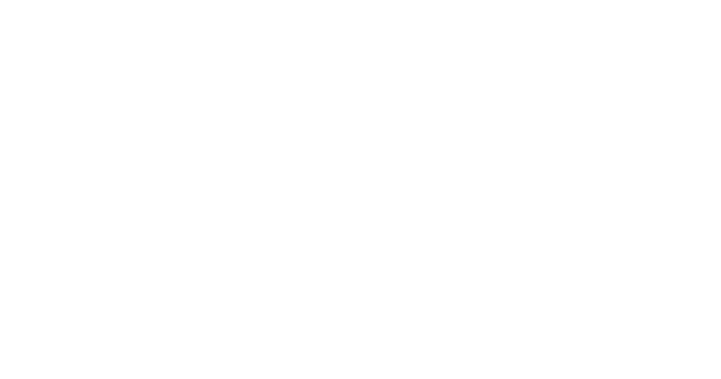 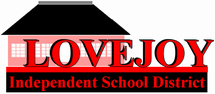 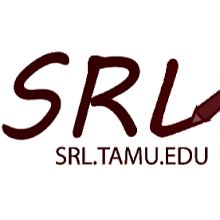 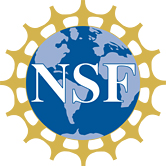 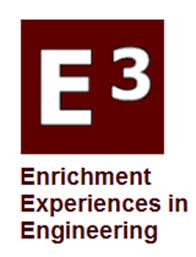